Defining moments. Life stages. Financial goals.
In order to provide comprehensive advice, we get to know your past, present and future
as well as what is truly most important to you.
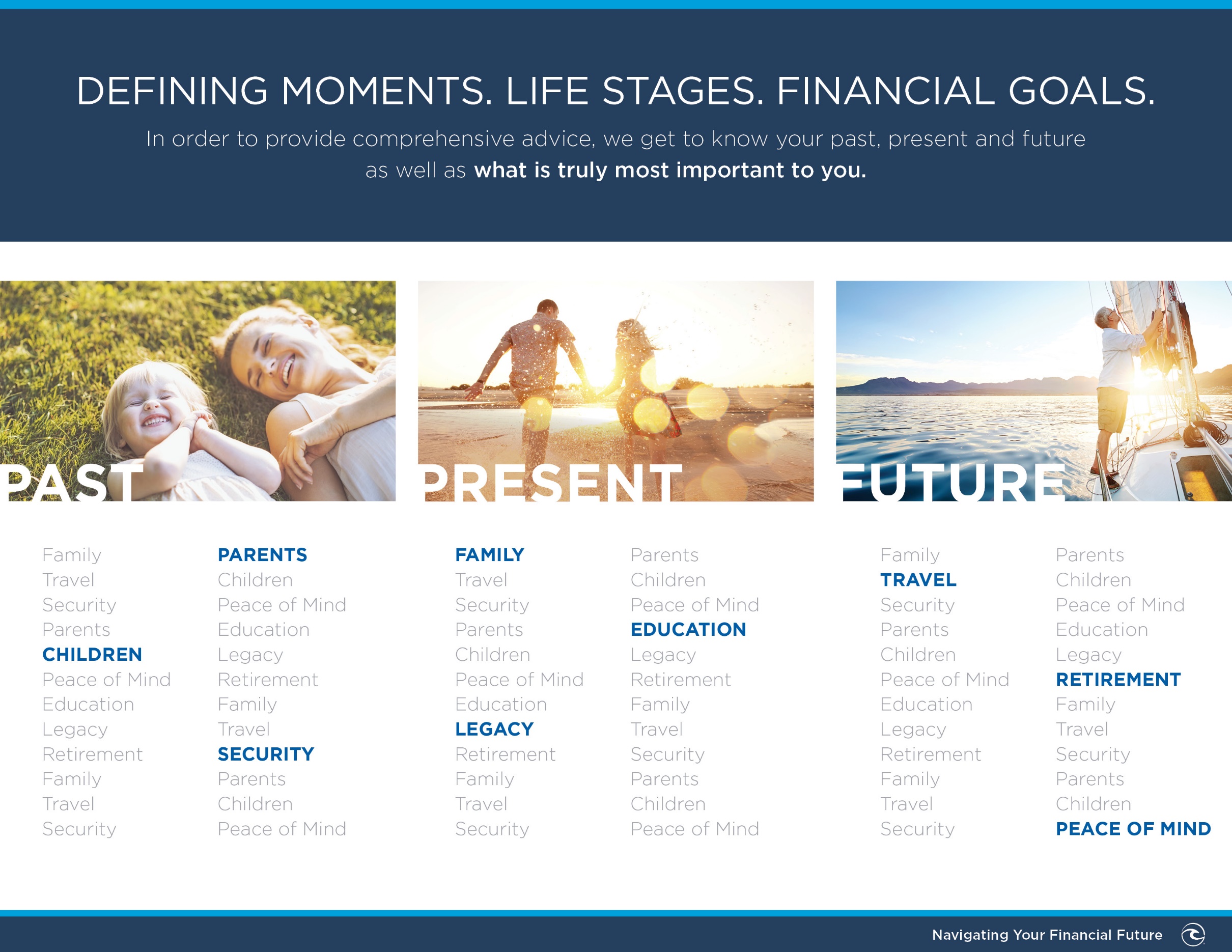